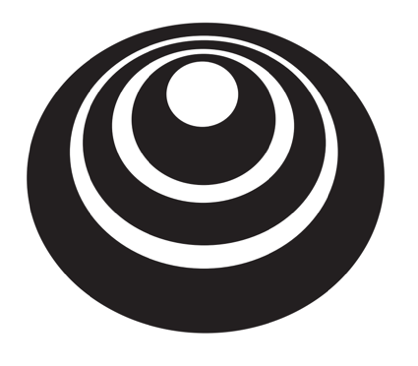 Introduction to ML strategy
Why ML
Strategy?
deeplearning.ai
Motivating example
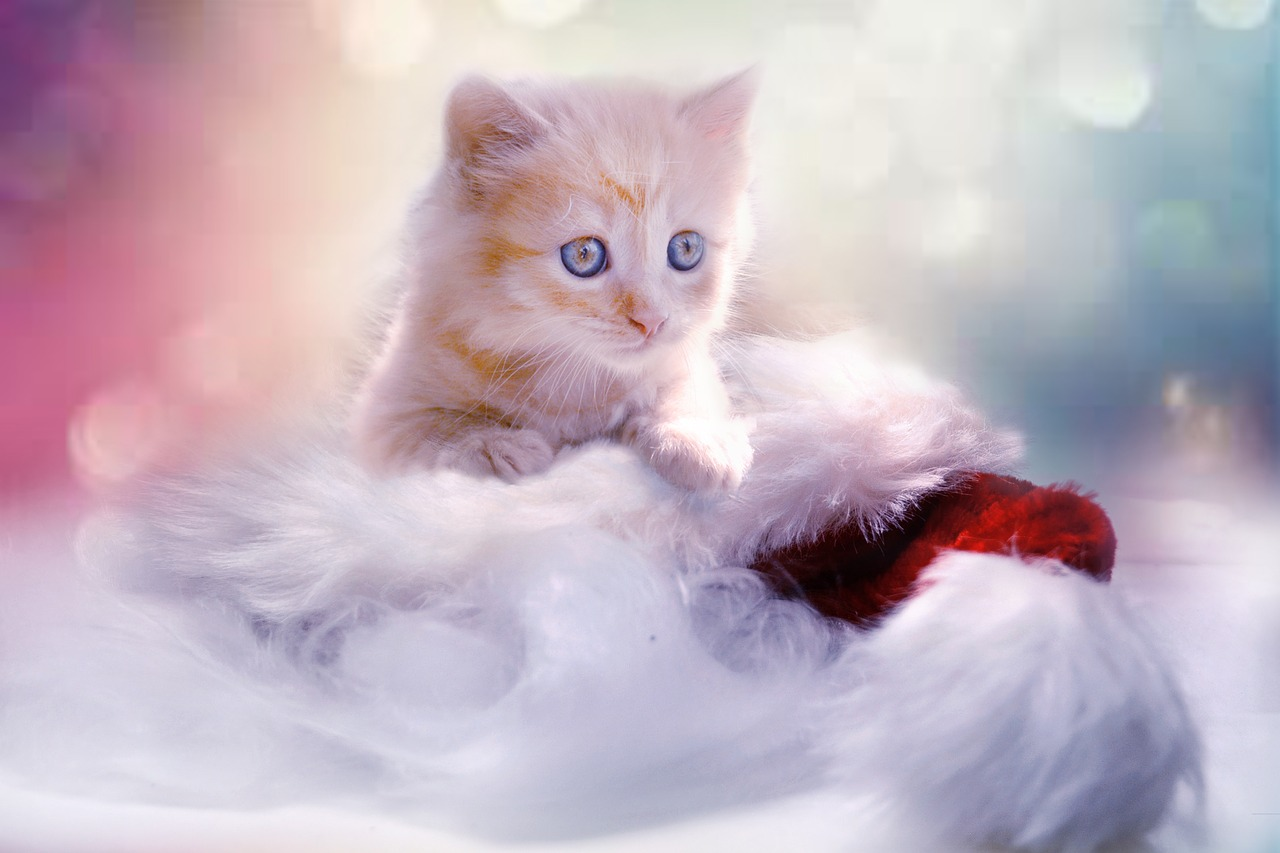 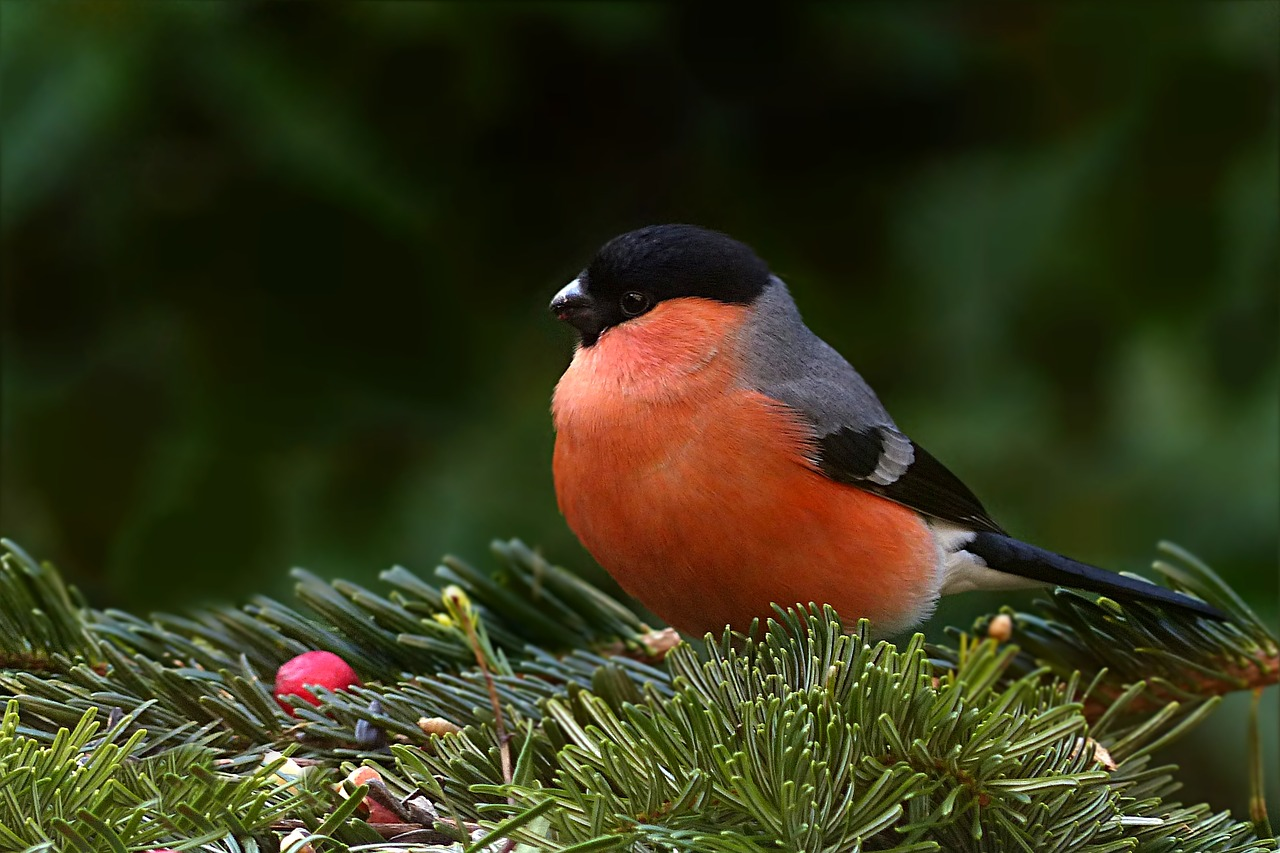 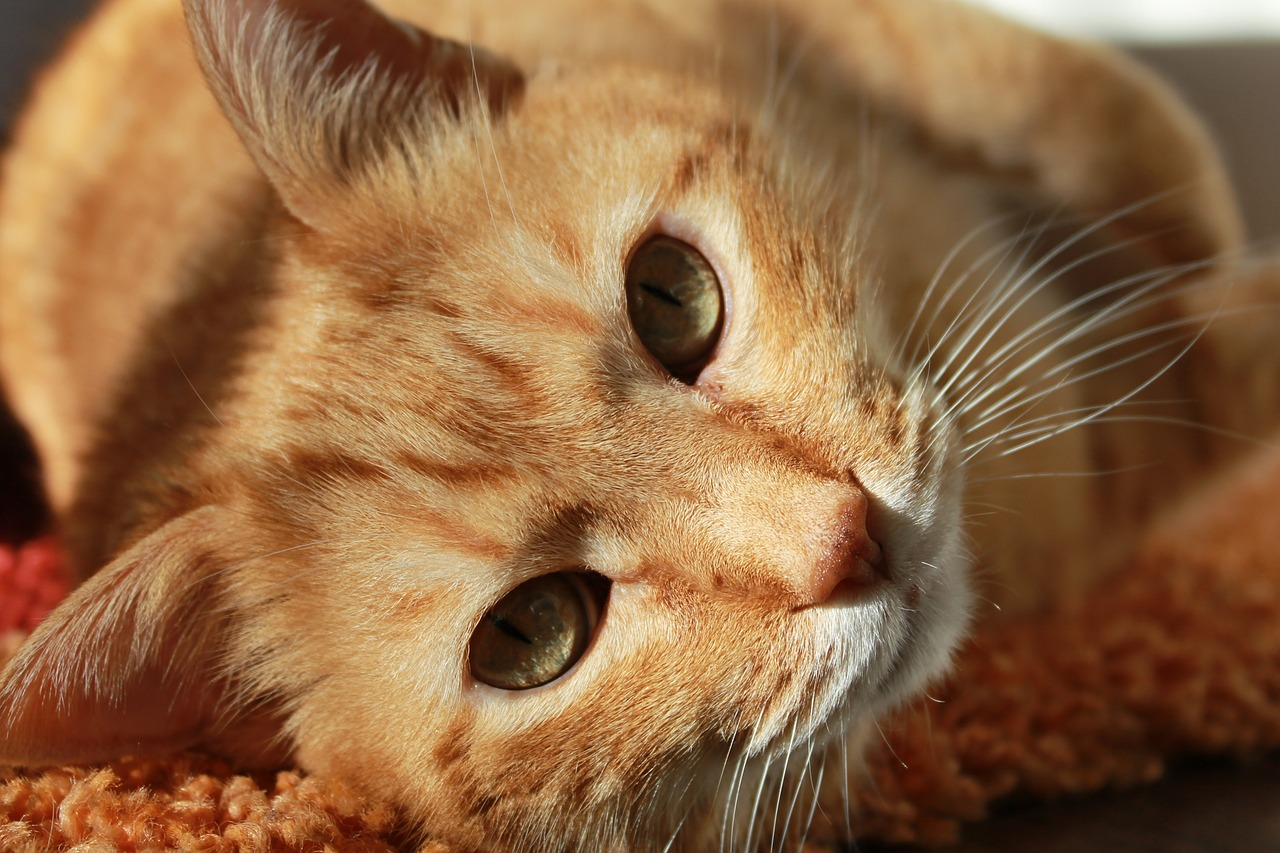 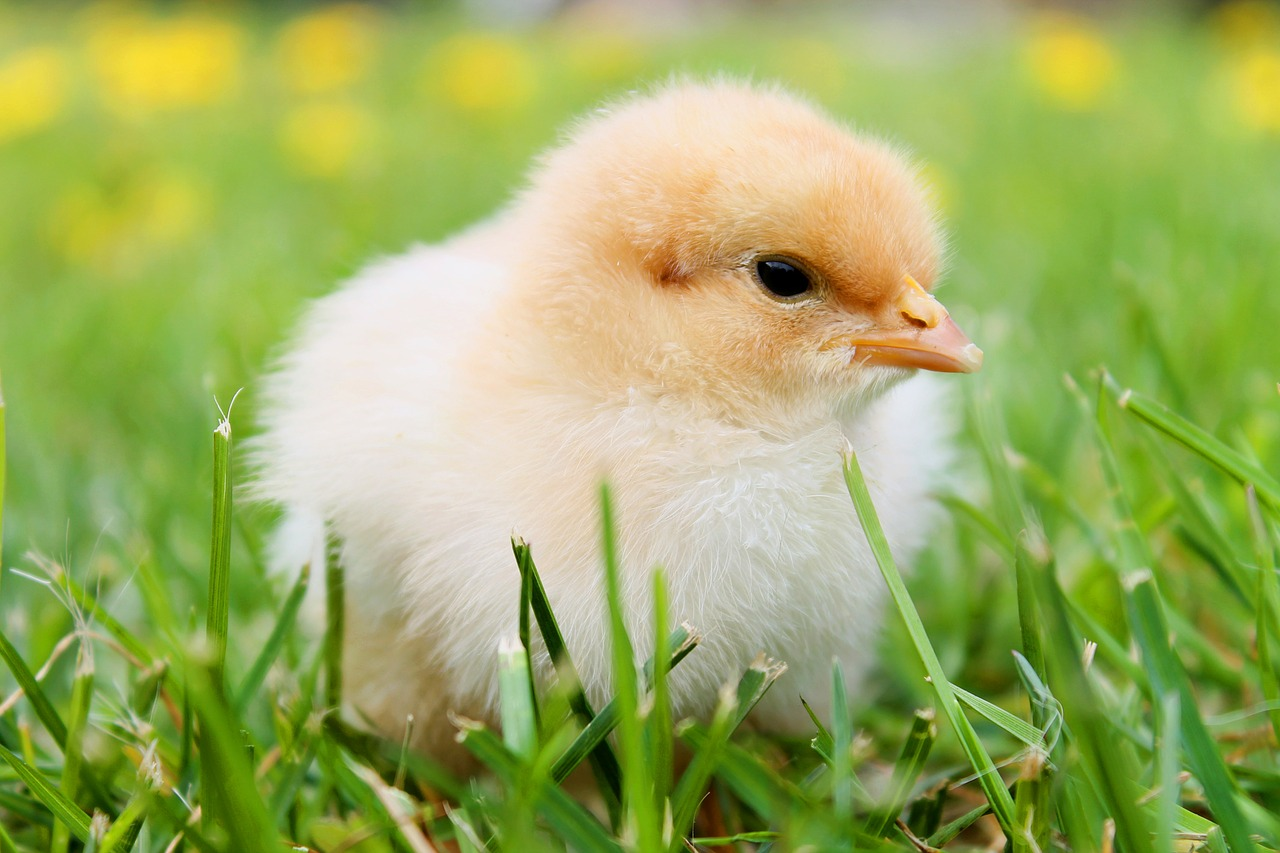 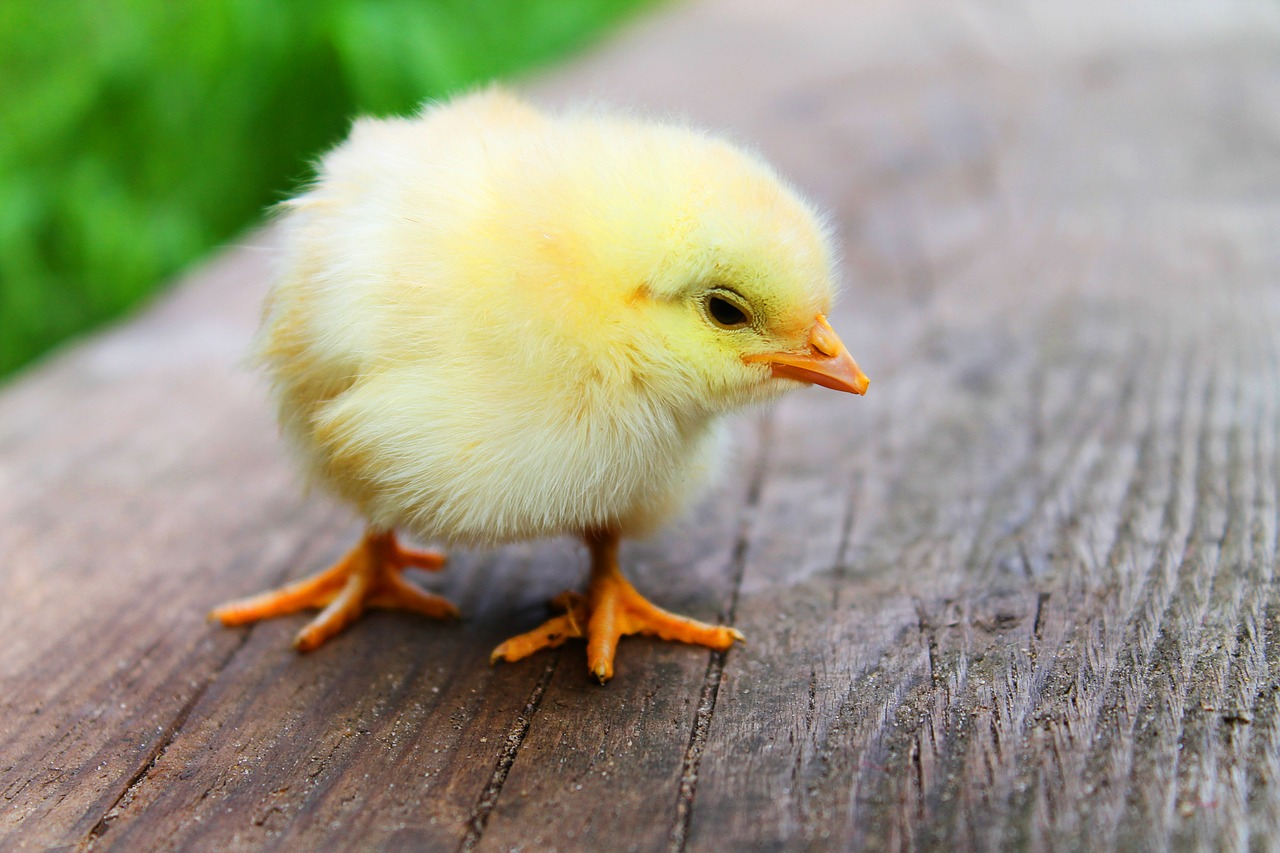 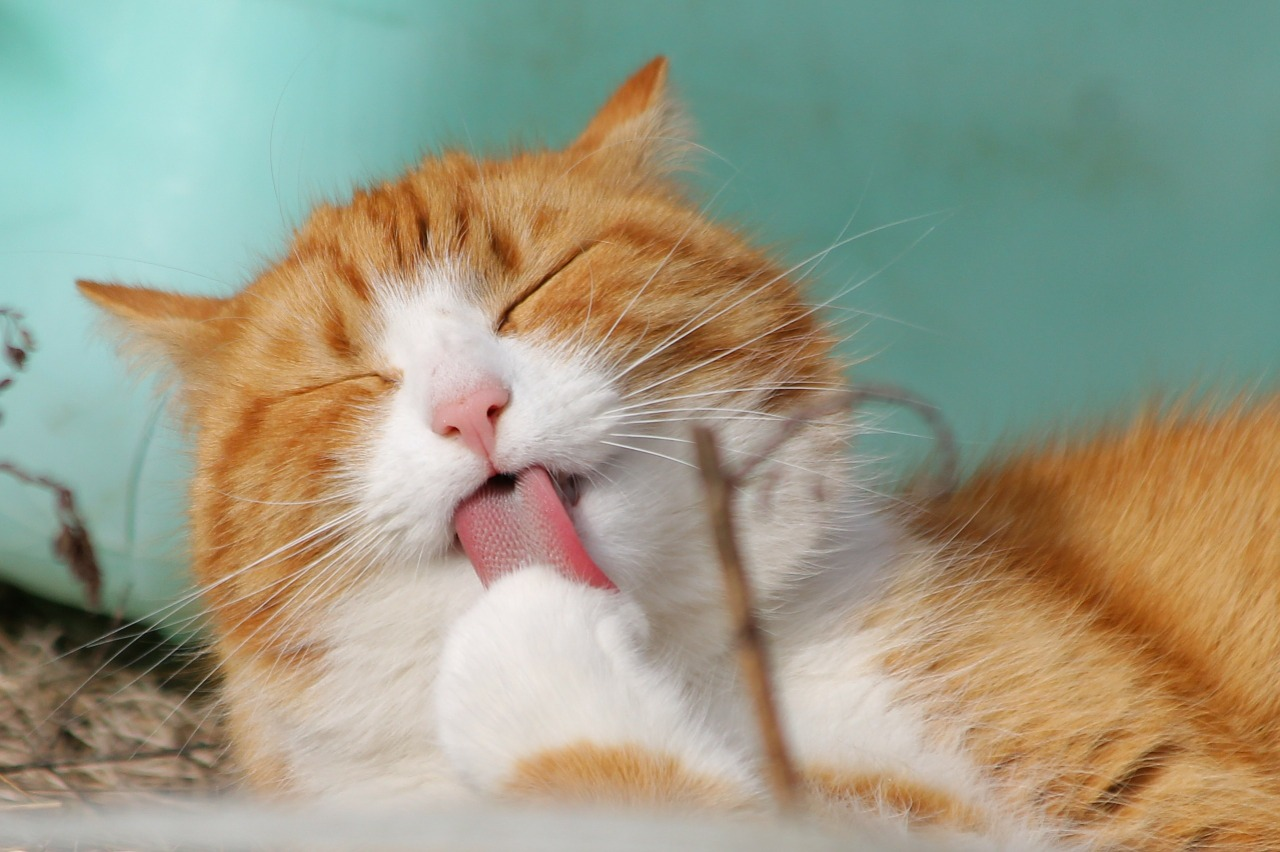 Ideas:
Try dropout
Collect more data
Collect more diverse training set
Network architecture
Train algorithm longer with gradient descent
Activation functions
Try Adam instead of gradient descent
# hidden units
Try bigger network
…
Try smaller network